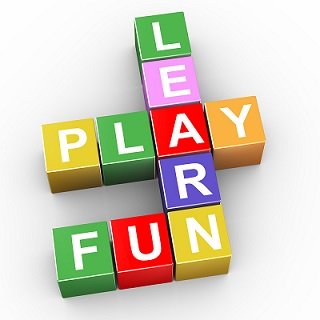 Interactive Games & Activities
Interactive Games & Activities
Goal – 

Objectives:
 - Address different types of Learning Styles.
 - Use trusted platforms or websites.
 - Debrief your games & activities just like you would at in-person sessions.
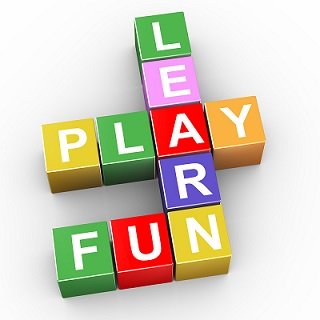 [Speaker Notes: Learning Styles page 3 & 4 of BSA’s Teaching Leave No Trace: https://filestore.scouting.org/filestore/pdf/21-117.pdf]
Gathering
- Effective use of time.
- Engage participants to prepare for presentation.

Memory Game
https://www.freememorygame.com/?dn=Minimum%20Impact%20Match
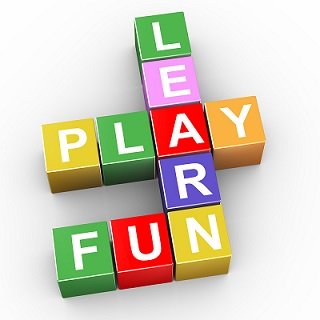 [Speaker Notes: Refer back to Minimum Impact matching game used at the start.]
Polling
Opportunity to engage participants with questions. 
Less about testing the participants but more about keeping them engaged and allowing presenters to obtain feedback.
Almost all meeting platforms (Zoom, Microsoft Teams, etc.) have built in polling features. 

Poll Everywhere
https://www.polleverywhere.com/
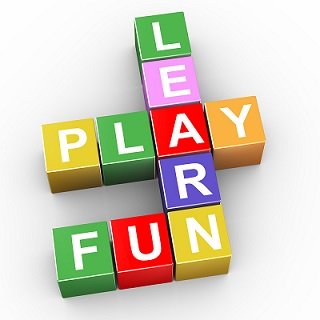 [Speaker Notes: Refer back to Map poll from earlier]
Activity TimeGrab your piece of paper and pen or pencil.
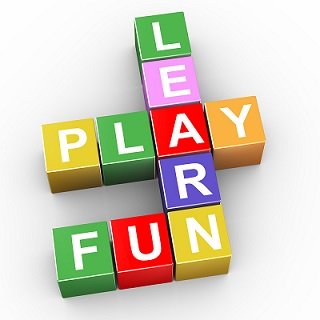 [Speaker Notes: Debrief the activity – Worm drawing relates to Travel and Camp on Durable Surfaces]
Creative Arts
Opportunity to engage participants with an artistic activity. 
Be sure to communicate early on if supplies (paper, pen, etc.) are needed. 
Know your audience, do not make it too difficult.

Articco
https://www.youtube.com/watch?v=iynXomjXaW8
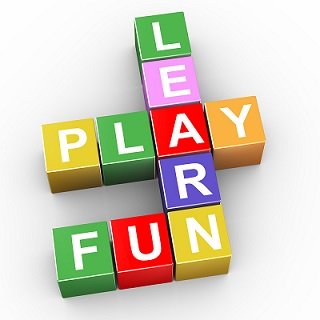 [Speaker Notes: Refer back to YouTube drawing at start of this presentation.]
Game Shows
Opportunity to engage participants with a fun group game. 
May require participants to log in via their phones to participate or numbers may be limited. 
Use platforms that youth are already familiar with.

Kahoot
https://kahoot.com/

Jeopardy
https://jeopardylabs.com/
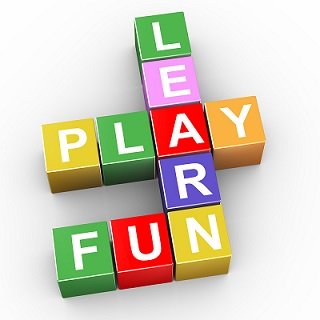 Adapt your favorites
Most Scouters have had experience with creating a campfire experience without the fire. In much the same way, most of your favorite games and activities can be modified for virtual platforms with just a bit of creativity.

Keep on Scouting – From Home 
http://outdoorethics-bsa.org/resources/OE_FromHome.php

One Scouter’s Blog with Virtual Games
https://lookwiderstill.home.blog/2020/05/28/scouts-bsa-patrol-activities-scout-rank-bingo-game/
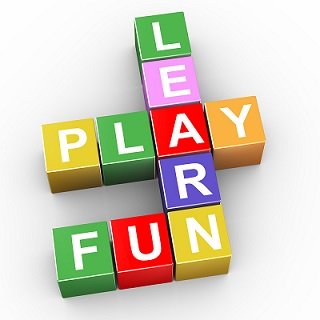 Tips
Conduct a test run (not only to make sure the activity runs smoothly but also to ensure the website does not allow for any un-Scout-like ads or pop-ups.
Be sure participants have the needed supplies on hand in advance.
Watch the time.
Debrief your games & activities just like you would at in person sessions.
Ask for participant feedback. 
Make it fun, especially if youth are involved.
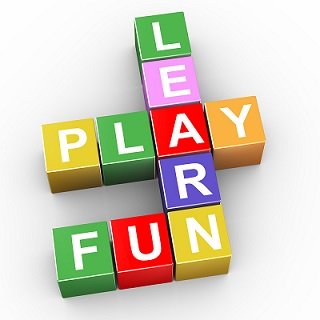